Soil
By
Dr. Rakhi Bhattacharyya
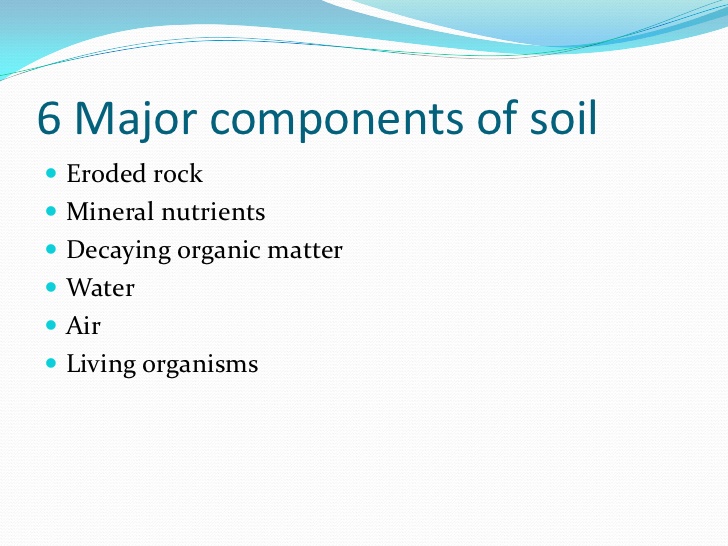 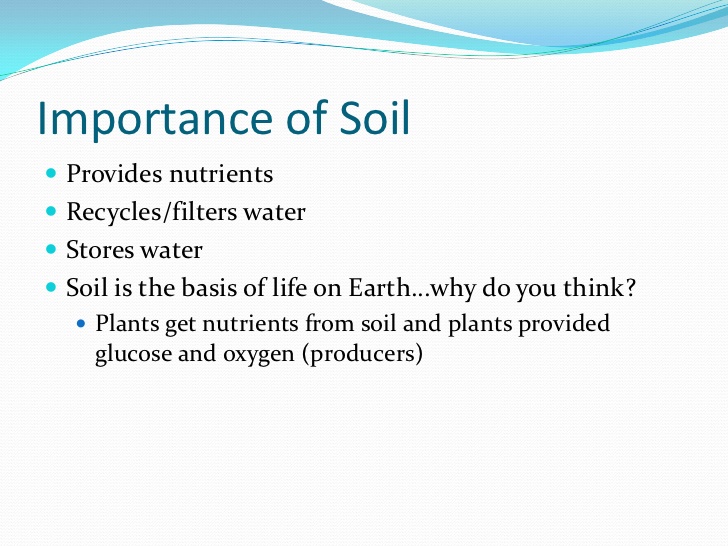 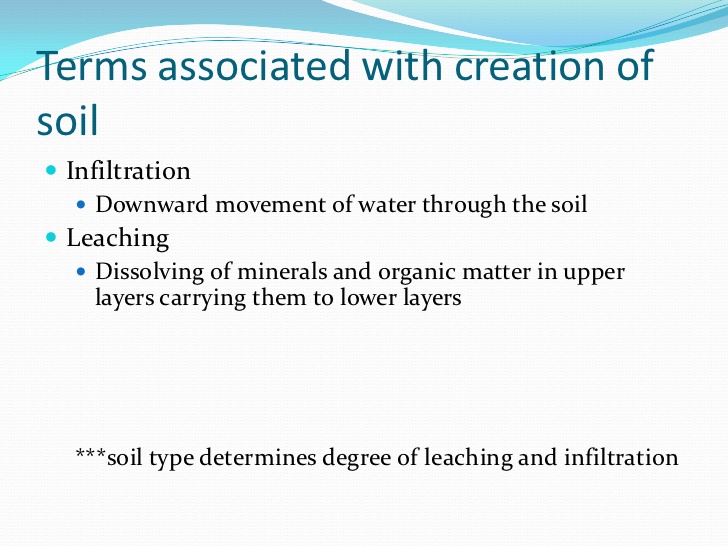 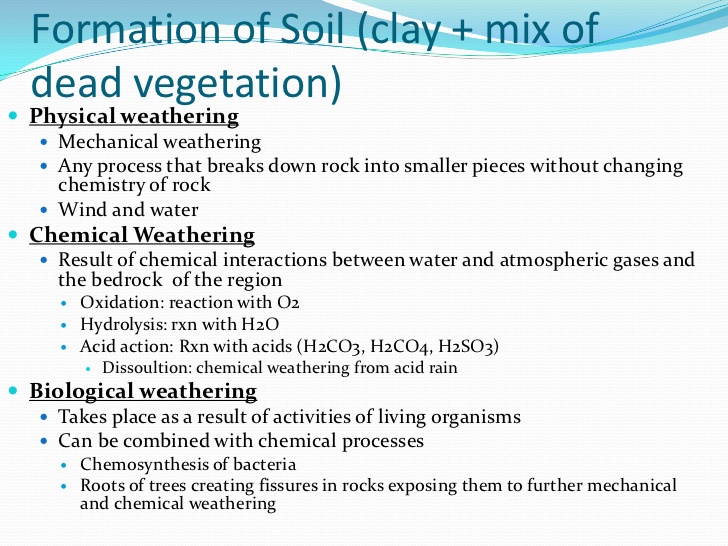 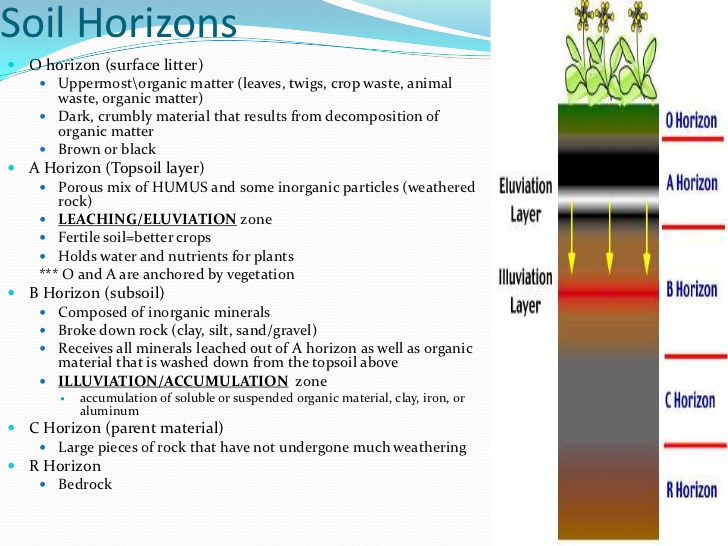 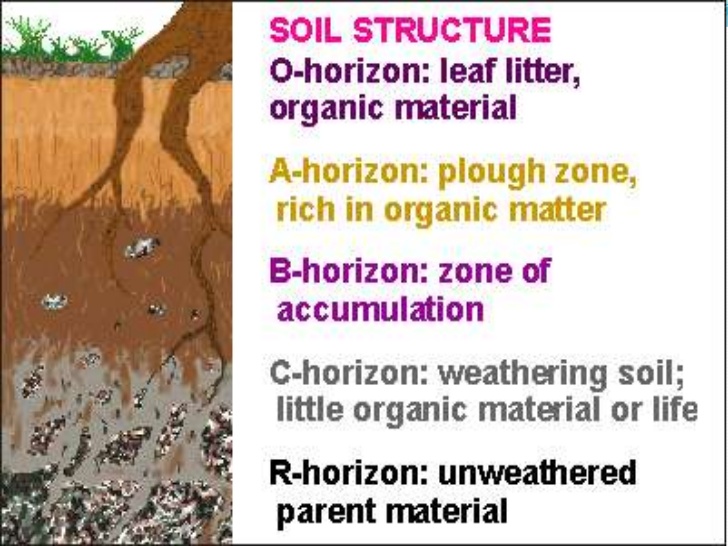 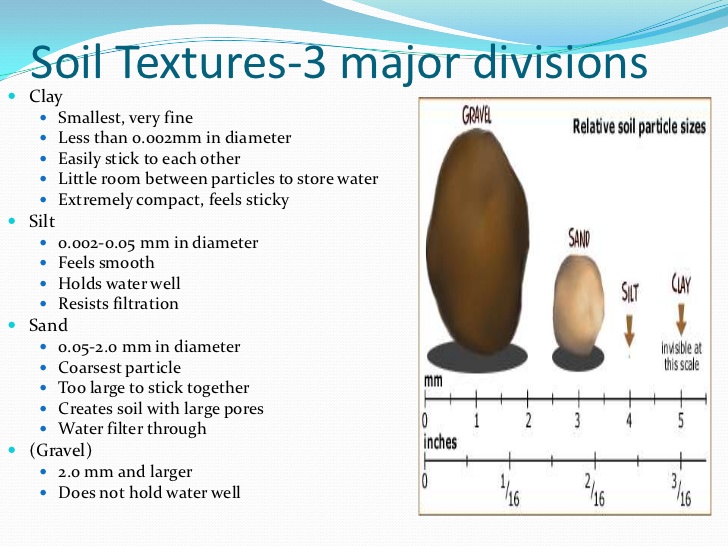 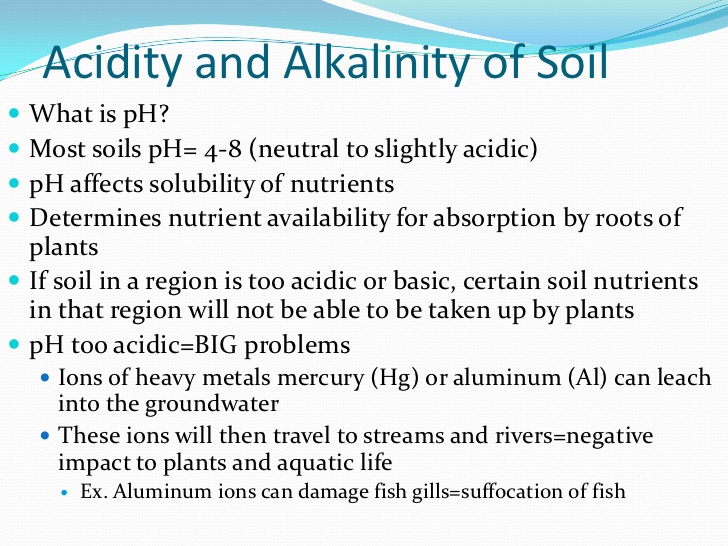 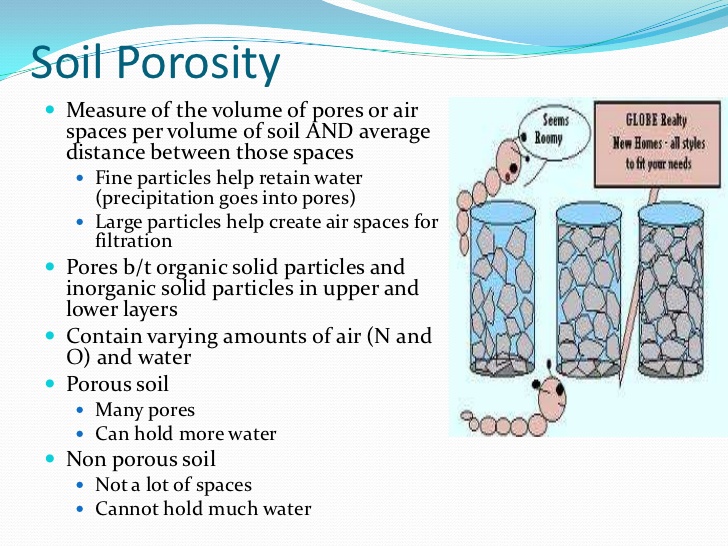 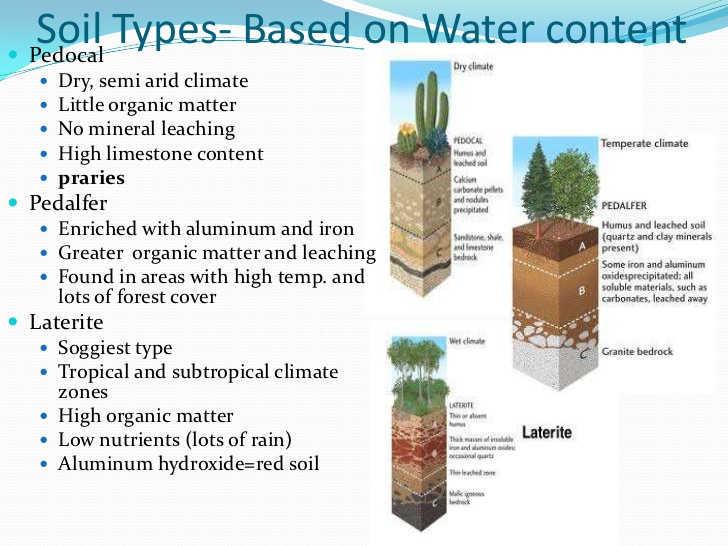 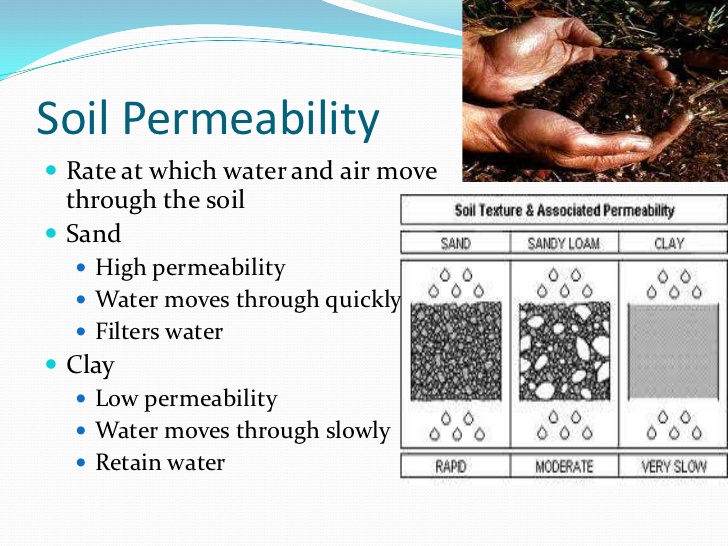 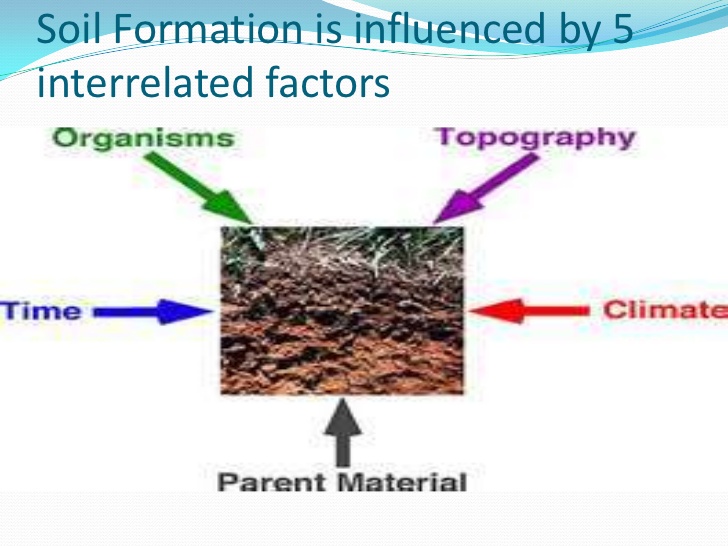 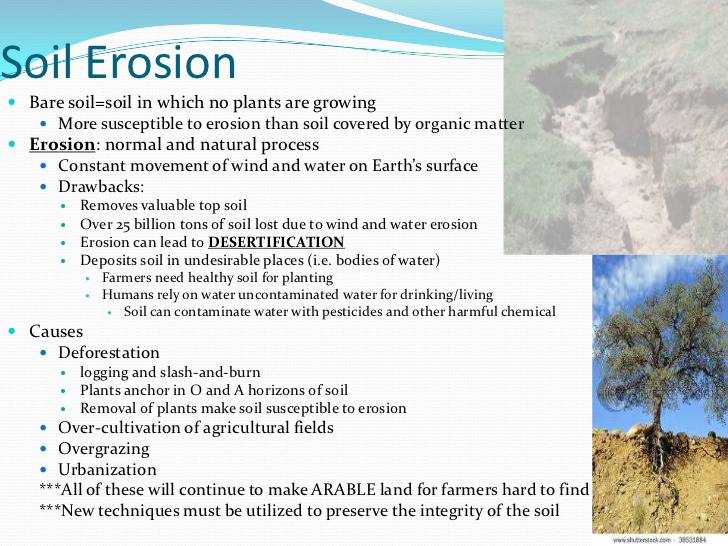 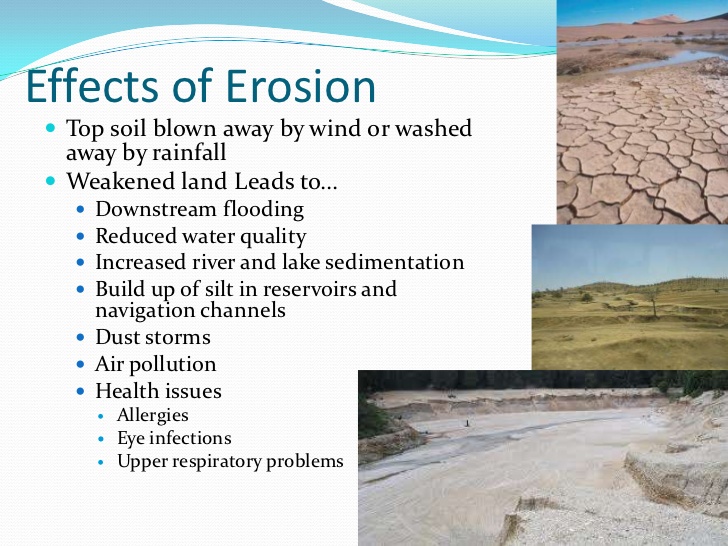 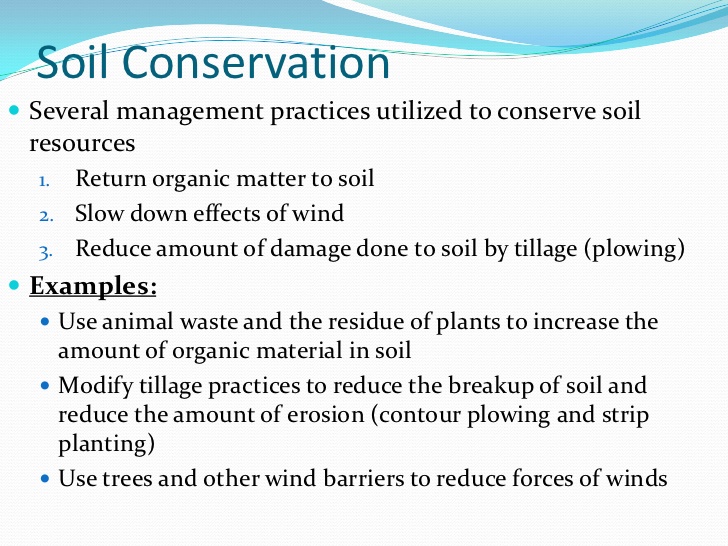 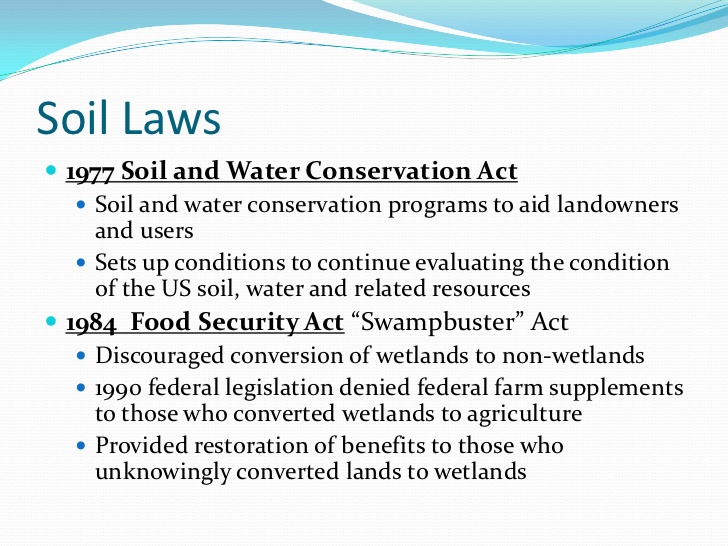